Vloga odvetnikov pri preprečevanju mučenja in trpinčenja
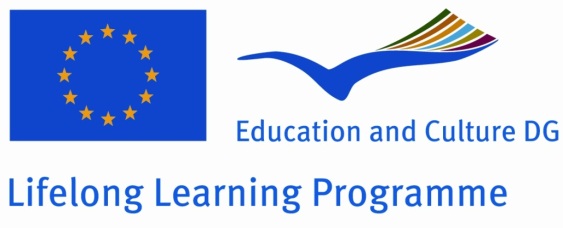 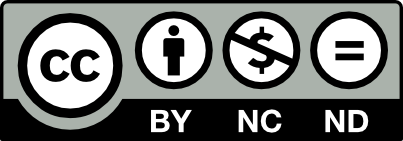 Overview
a.	Predstavitev	
b.	Pravni okvir	
c.	Zastopanje pridržanih oseb	
d.	Pravica do odprave krivice in povrnitve škode
e.	Evidentiranje in preiskava
f.	Preventivni nadzor	
g.	Zagovorništvo in oblikovanje politike	
h.	Krepitev zmogljivosti	
i.	Vloga sodnih procesov
[Speaker Notes: Comment: based on the UN convention definition]
Vloga odvetnikov pri preprečevanju mučenja in trpinčenja
A. PREDSTAVITEV
A. Predstavitev
Vloga odvetnikov pri obravnavi primerov mučenja in trpinčenja:
Vzpostavitev & izvedba državnega pravnega okvirja
Zastopanje pridržanih oseb in preživelih žrtev mučenja 
Preiskava & evidentiranje primerov
Preventivni nadzor krajev pridržanja
Zagovorništvo in oblikovanje politike
Krepitev zmogljivosti in sodni procesi
[Speaker Notes: Comment: based on the UN convention definition]
Vloga odvetnikov pri preprečevanju mučenja in trpinčenja
B. PRAVNI OKVIR
1. Pravni okvir
[Speaker Notes: Comment: based on the UN convention definition]
2. Zakonodajni ukrepi
Odvetniki bi morali:
Vloga odvetnikov pri preprečevanju mučenja in trpinčenja
C. ZASTOPANJE PRIDRŽANIH OSEB
1. Pravni okvir
Pravice do sodnega varstva in poštenega sojenja so zapisane v:
14. členu Mednarodnega pakta o državljanskih in političnih pravicah
Temeljnih načelih o vlogi odvetnikov
Evropskih zaporskih pravilih
Standardnih minimalnih pravilih o ravnanju z zaporniki (SMRT)
Regionalnih instrumentih:
Evropski konvenciji o človekovih pravicah (6. člen)
Ameriški konvenciji o človekovih pravicah (8. člen)
Afriški listini o človekovih pravicah in pravicah ljudstev (7. člen)
2. Ranljivost
3. Zastopanje pridržanih oseb
Odvetniki bi morali zagotoviti procesna jamstva:
Takojšen, neposreden, reden in zaupen dostop do odvetnika
Informacije o vzrokih aretacije
Informacije o pravicah pridržanih oseb
Zdravniški pregled
Prošnjo za sklep o habeas corpus
Informacije o pritožbenih mehanizmih
Vloga odvetnikov pri preprečevanju mučenja in trpinčenja
D. PRAVICA DO ODPRAVE KRIVICE IN POVRNITVE ŠKODE
1. Pravni okvir
13. In 14. člen Konvencije proti mučenju:
Pravica do pritožbe pristojnemu organu
Pravica do nepristranske in takojšnje preiskave
Zaščita pred povračilnimi ukrepi
Pravica do odprave krivice in povrnitve škode
2. Pomoč žrtvam, ki so preživele mučenje
Odvetniki bi morali:
Žrtvi mučenja razložiti pravico do ukrepov in odškodnine
Pomagati vložiti pritožbo
Pomagati žrtvam skozi kasnejše faze postopka
3. Primerna odškodnina
Nadomestilo ima lahko naslednje oblike:
Vloga odvetnikov pri preprečevanju mučenja in trpinčenja
E. PREISKAVA IN EVIDENTIRANJE
1. Preiskava
Takojšnja, nepristranska, temeljita
Zaščita pred povračilnimi ukrepi
Zaupni razgovor z žrtvijo (brez prisotnosti javnih uradnikov)
Obtožbe v zvezi z mučenjem se lahko posredujejo pristojnim organom samo s privolitvijo pridržane osebe
2. Evidentiranje
Odvetniki morajo biti seznanjeni s tem, kako ustrezno evidentirati in opaziti sledi mučenja:

Izmenjava znanja med zdravniki in pravnimi strokami 
Pritožbe imajo večjo težo, če so podkrepljene z natančnim poročilom o mučenju
Za boljši izhodiščni položaj pri vlaganju pritožbe, mora odvetnik poskrbeti za neodvisen zdravstveni pregled
Vloga odvetnikov pri preprečevanju mučenja in trpinčenja
F. PREVENTIVNI NADZOR
1. Preventivni nadzor
»Redni pregledi krajev pridržanja, predvsem kadar so izvedeni kot del sistema rednih obiskov, predstavljajo najučinkovitejši preventivni ukrep proti mučenju.«
						-- Posebni poročevalec ZN za mučenje, 2002
2. Predpogoji
Izvajanje Opcijskega protokola h Konvenciji proti mučenju (OPCAT)

Vzpostavitev državnega preventivnega mehanizma (NPM)

Sodelovanje z NPM, drugimi nadzornimi organi in organizacijami civilne družbe
3. Preventivni nadzor
Interdisciplinarna nadzorna telesa
4. Naloge za odvetnike
Oblikovanje standardnih seznamov
Razgovori z žrtvami morajo biti izvedeni razumevajoče in sočutno
Evidentiranje primerov mučenja
Izpostaviti vzorce institucionalnih neuspehov
Vezni člen med javnostjo in mednarodnimi preventivnimi mehanizmi
Vloga odvetnikov pri preprečevanju mučenja in trpinčenja
G. ZAGOVORNIŠTVO IN OBLIKOVANJE POLITIKE
1. Zagovorništvo n oblikovanje politike
Ratifikacija in izvajanje instrumentov s področja človekovih pravic, ki prepovedujejo mučenje
Prizadevanje za pravne reforme
Osveščanje
Spodbujanje sodnikov za tolmačenje zakonov v luči mednarodnih standardov za človekove pravice
Vloga odvetnikov pri preprečevanju mučenja in trpinčenja
H. KREPITEV ZMOGLJIVOSTI
1. Krepitev zmožnosti
Kampanje za osveščanje javnosti
Krepitev vloge oblasti, ustanov in civilne družbe
Ustvarjanje informacijskih orodij za javnost
Mreženje
Mednarodno sodelovanje
Usposabljanje
Vloga odvetnikov pri preprečevanju mučenja in trpinčenja
I. VLOGA SODNIH PROCESOV
1. Strateški sodni postopki
Rezultat strateškega vodenja sodnega procesa so lahko precedenčni primeri, ki se izkažejo za posebej uporabne v zvezi s povrnitvijo škode za žrtve mučenja.
2. Načela
Izključitev dokazov, pridobljenih na prisilen način, iz procesa
Dokazno breme ne sme biti na strani žrtve
Strategija vodenja sodnega procesa ne sme ovirati posredovanja zahtevka mednarodnemu organu ali sodišču za človekove pravice